Mathematical Modelling and
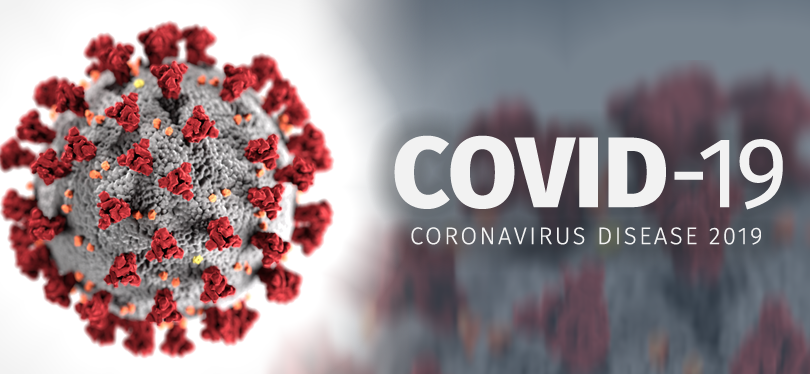 What new words and phrases did we learn in 2020?
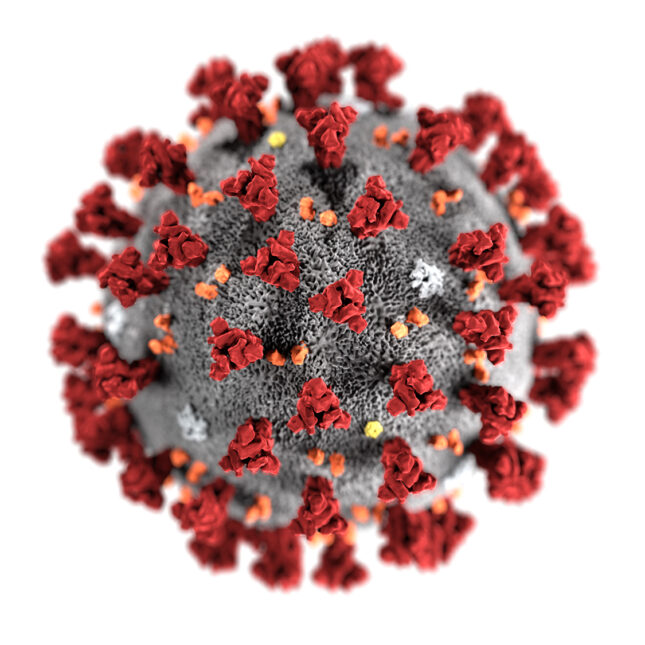 Social distancing
R number
Transmission rate
Recovery rate 
Herd immunity
Flattening the curve
Exponential growth
Lockdown
Second wave
Vaccine
Nightingale
PPE 
Delay the peak
Can you explain any?
When did the covid-19 timeline start?
The World Health Organisation identifies 31st Dec 2019 as the first action taken over rumours of an outbreak of viral pneumonia.
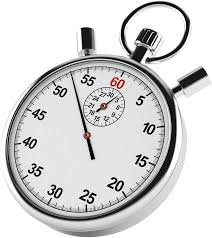 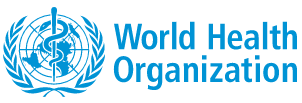 What happens when an outbreak is noticed?
When data emerges that could signify an epidemic, researchers across the world will begin to monitor the situation.
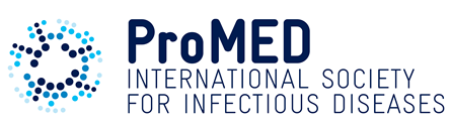 How is it monitored?
Researchers will plot early data and look at it’s behaviour. 
Mathematical models are used to predict what may happen.
Adjustments can be made as new data comes to light.
Follow the links for data and timelines
Covid-19 dashboard and graphs
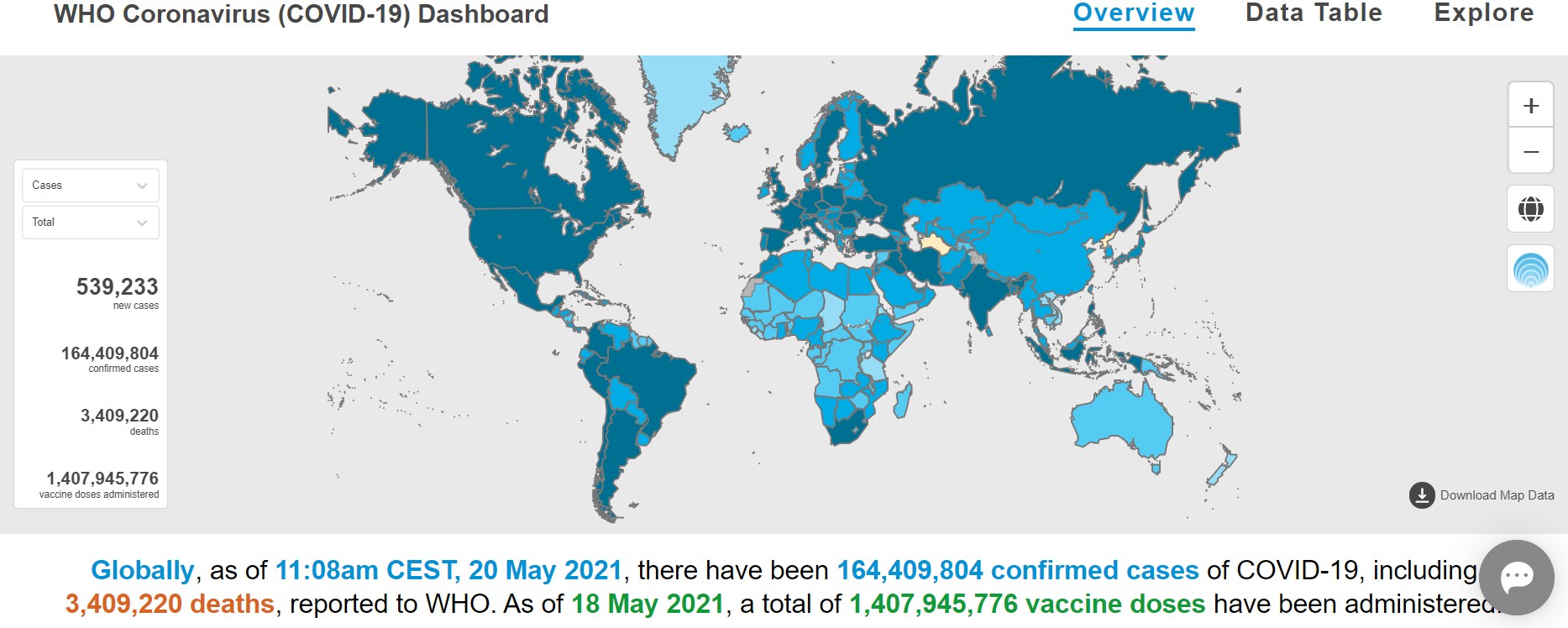 Interactive covid-19 response timeline
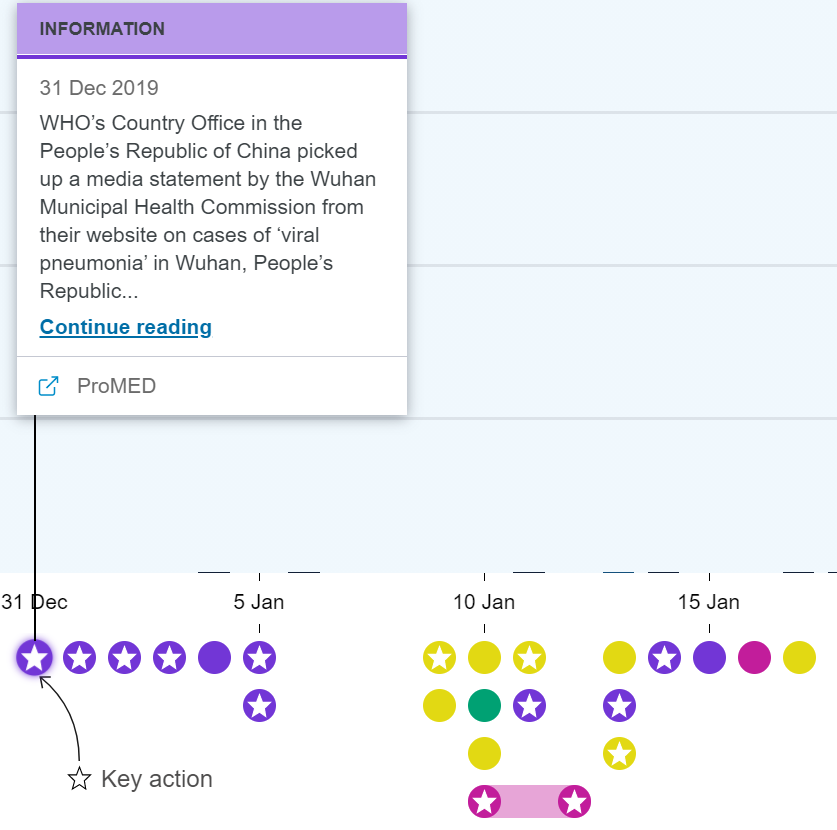 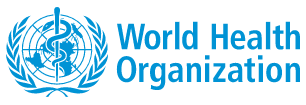 An organisation that monitors for outbreaks
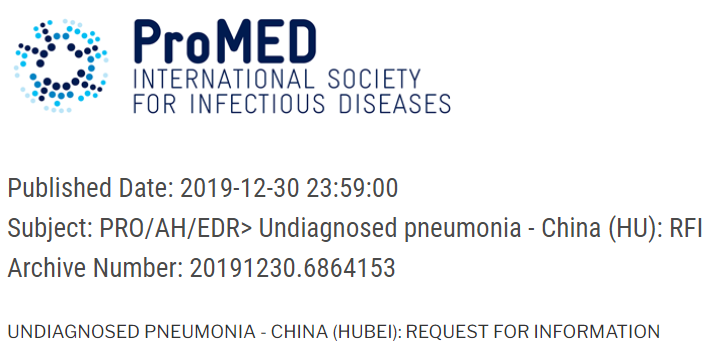 Modelling assumptions
Who can catch the disease?

Ignore natural immunity.
 
Model: The whole population is susceptible to the new disease.
A mathematical model allows us to investigate manageable aspects of a real context.

Initially we may choose to ignore quite a lot.

Once we begin to understand the mathematics of the context, we can try to refine the model and apply more sophisticated mathematics.

Here are just a few …
When does a person become infectious?

Ignore the incubation period.

Model: A susceptible person becomes infectious as soon as they are in contact with an infective
Does the population vary?

Ignore birth-rates.

Model: The population will have a fixed, finite value.
R number
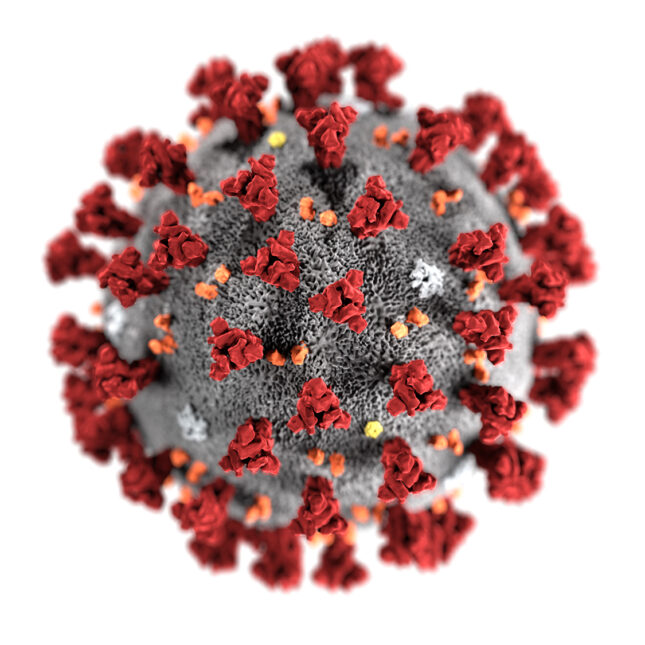 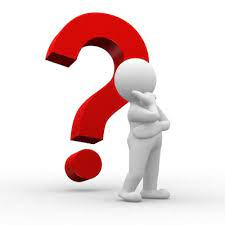 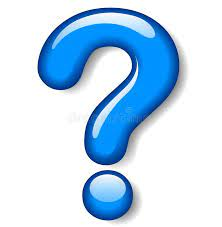 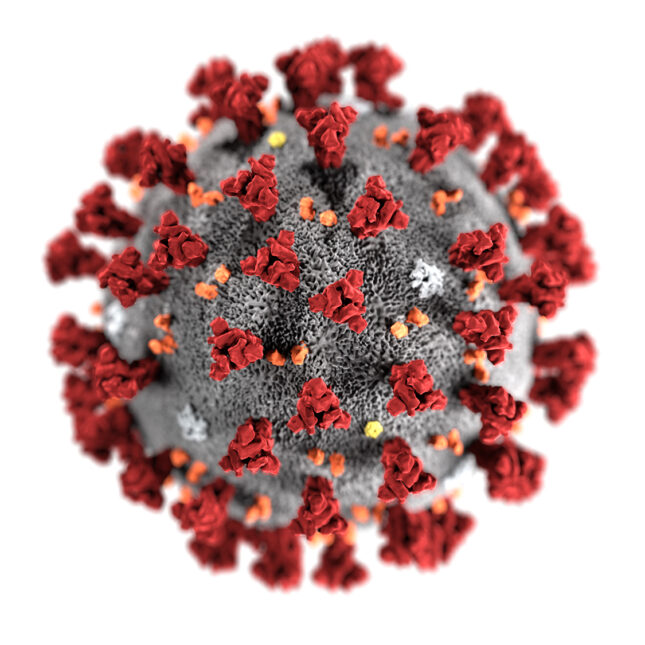 A Geometric Model for infectious disease spread
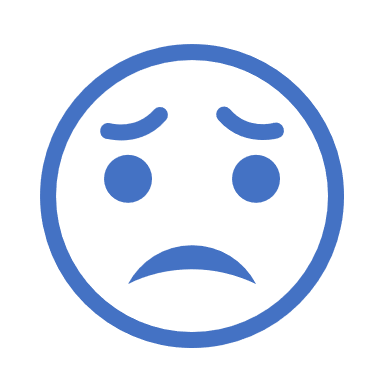 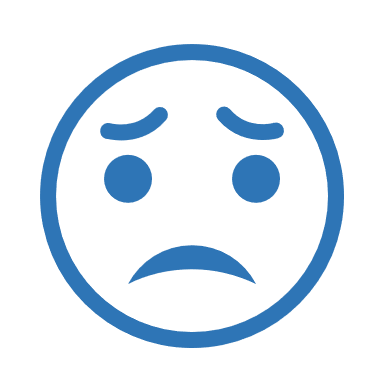 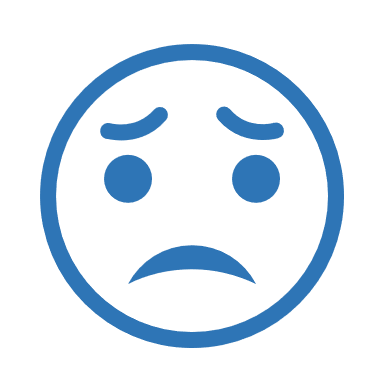 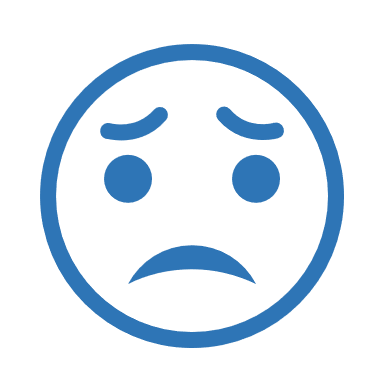 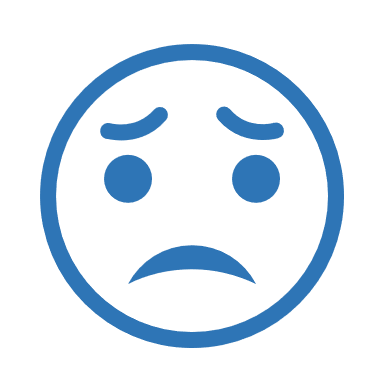 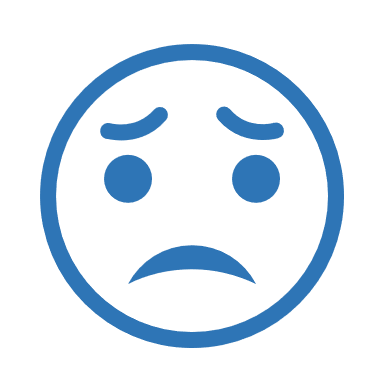 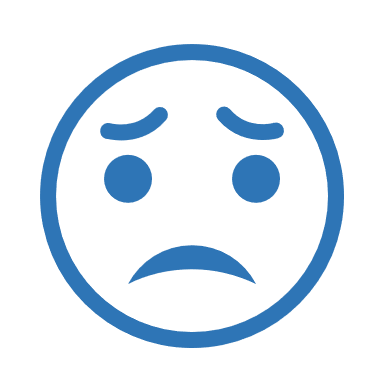 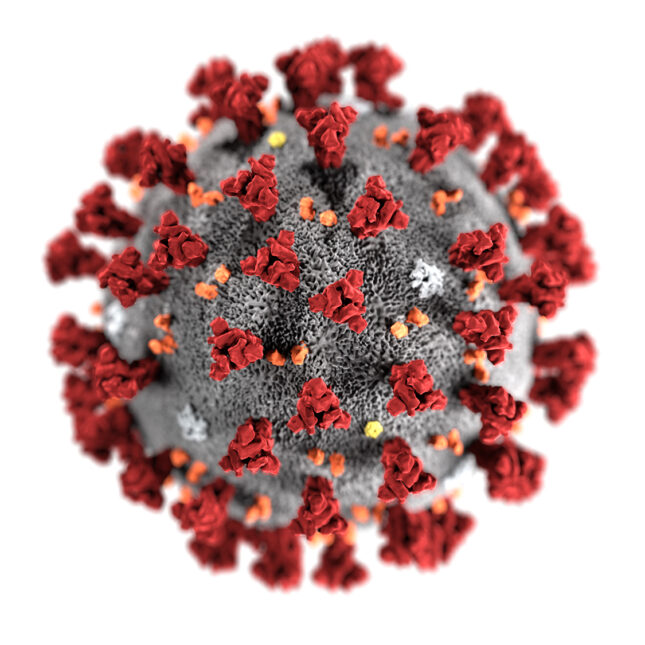 An exponential curve is overlaid on covid-19 data from China
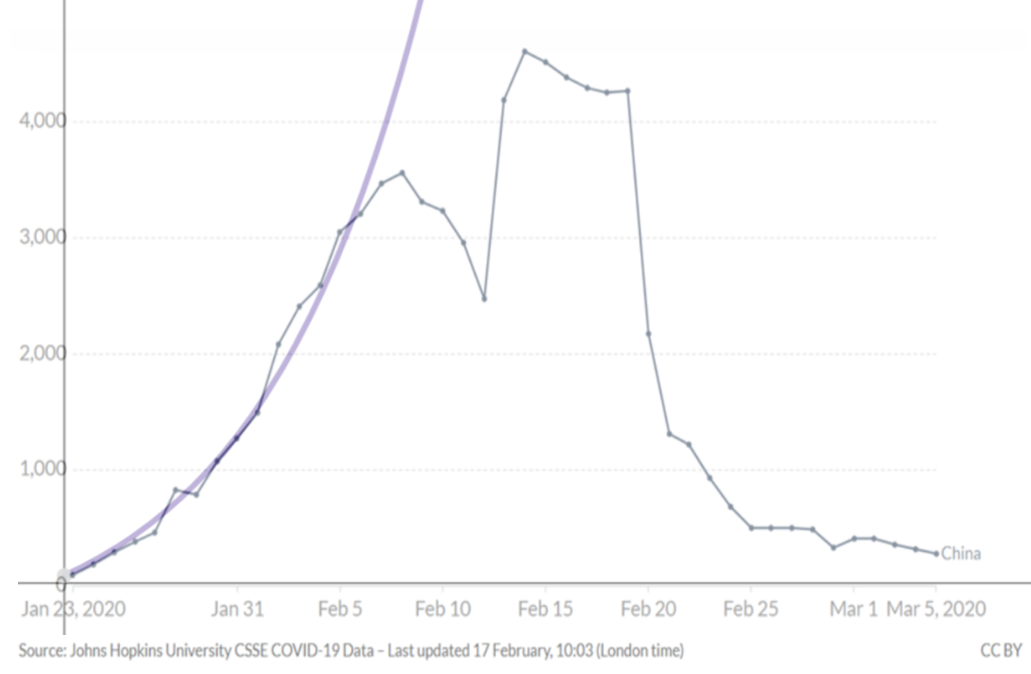 Initially the data follows the exponential curve.

Will an exponential curve ever flatten? 


Can we prove it?
A Geometric model may be useful in the early stages but not for long periods of time.
Modelling Limitations
This model shows new infectives increasing forever.

However, the population is assumed to be fixed and finite.
What are the limitations of a geometric model?
How could it be refined?
The curve is not consistent with an outbreak curve.

There is not a peak to the outbreak (which is an important value). 
An improved model requires a curve that increases rapidly, reaches a peak and then falls away again.
The recovery rate has been ignored.

It is assumed that once infected, an individual remains infected.
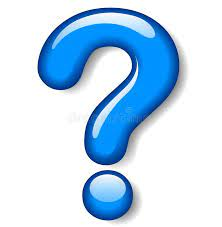 Independent tasks
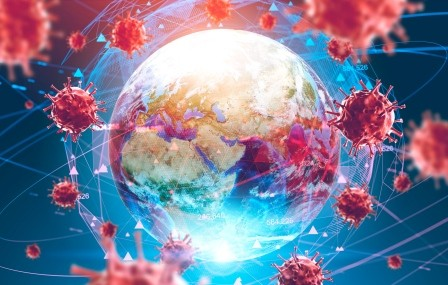 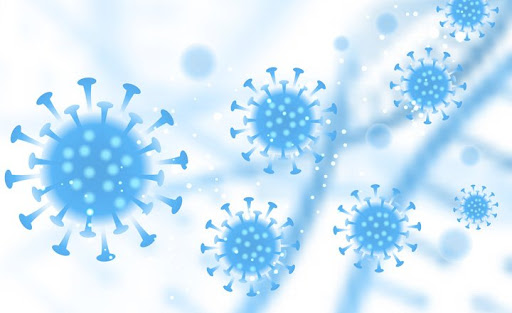 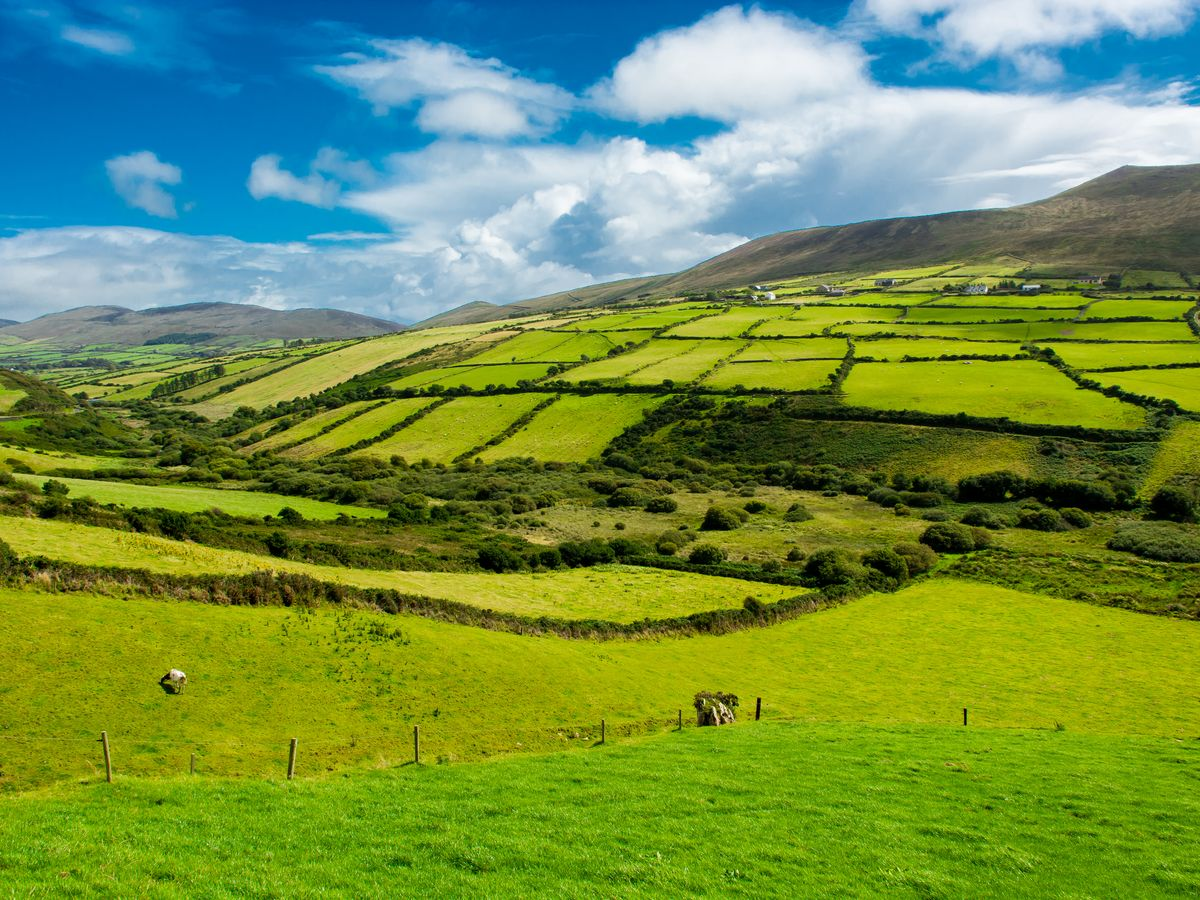 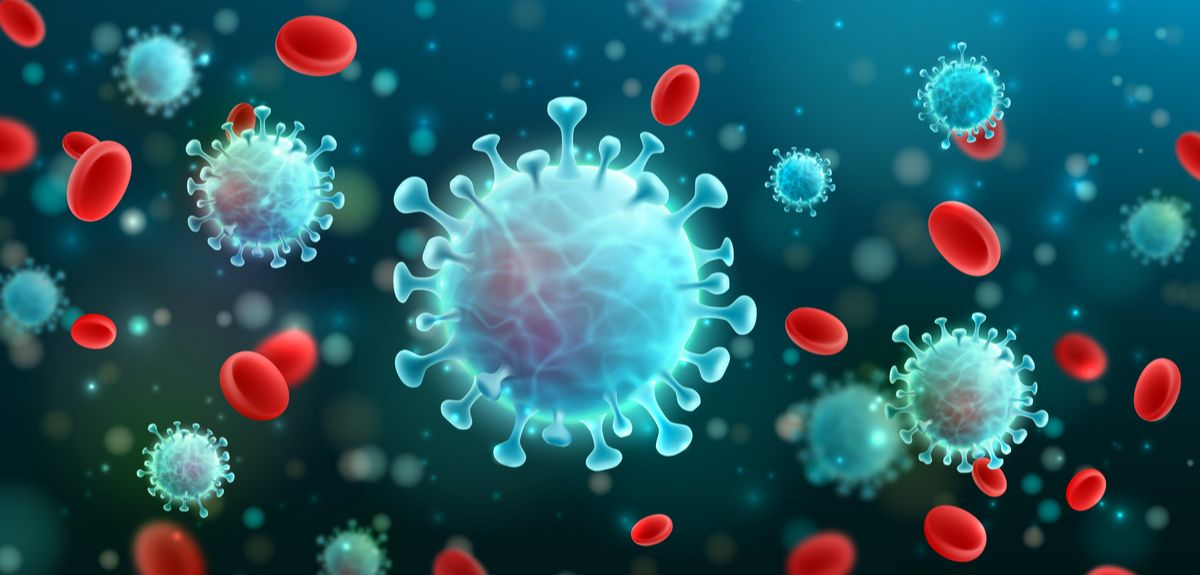 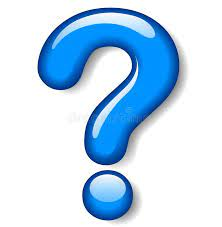 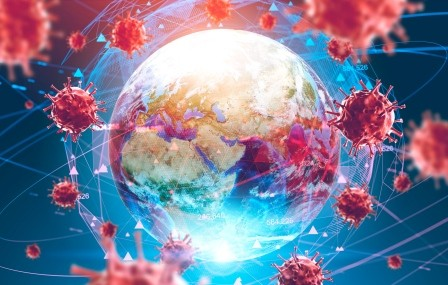 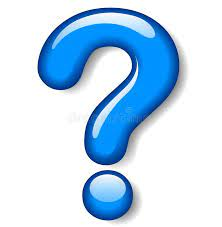 Consider the spread of a new infectious disease in a remote community environment.
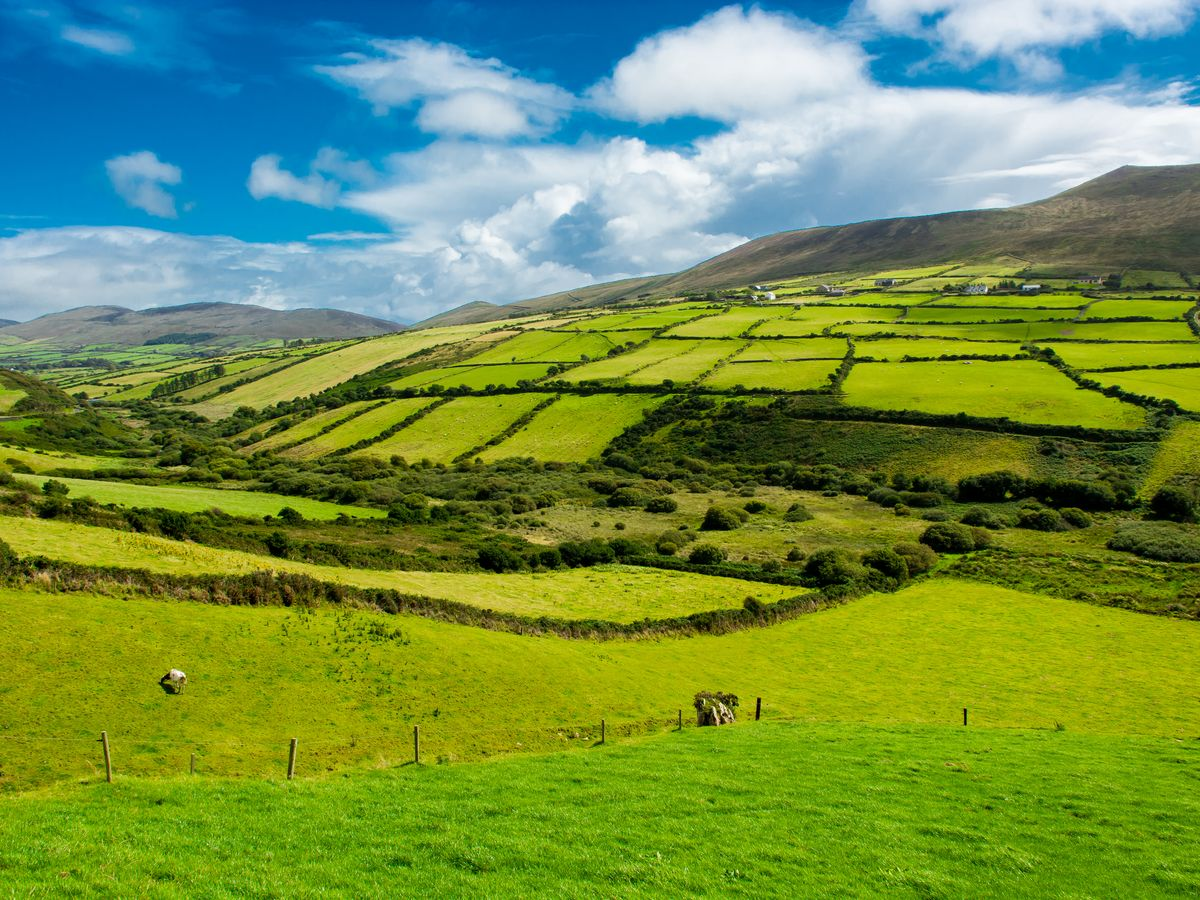 A boarding school has 500 students and 60  staff who all live on the school site. 
At the beginning of term, one student arrives showing symptoms of an infectious disease. 
The infectious disease has a Basic Reproduction value of 2.5. 
No measures are taken to isolate the individual.
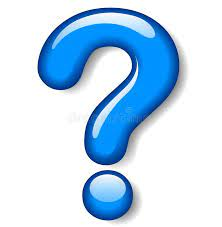 Discuss: R numbers
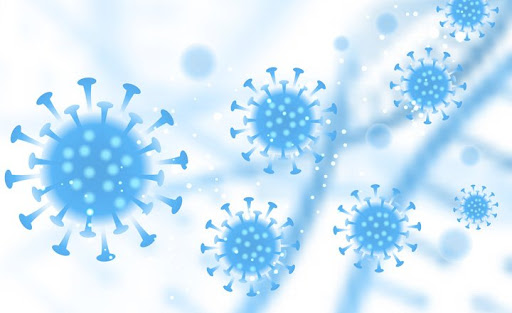 The table gives an estimated range of values for the Basic Reproduction number of different diseases. 

Would an outbreak of Chickenpox spread more rapidly through a local community than COVID-19?
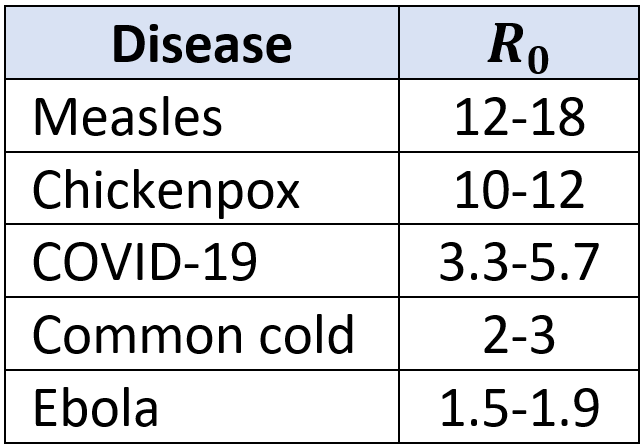 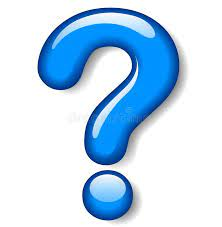 Discuss: the characteristic curve
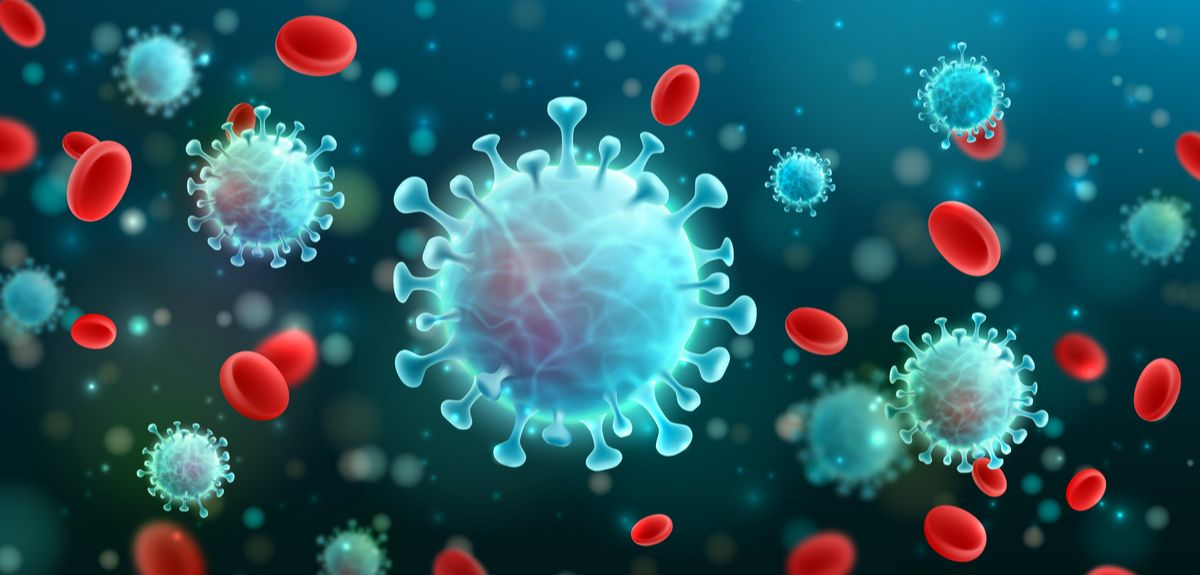 The graph shows the number of cases of COVID-19 recorded by China and has been overlaid with an exponential curve. In the early stages of the outbreak, the exponential curve follows the data closely

Why does the data stop following an exponential curve? What factors should be considered in an improved model?
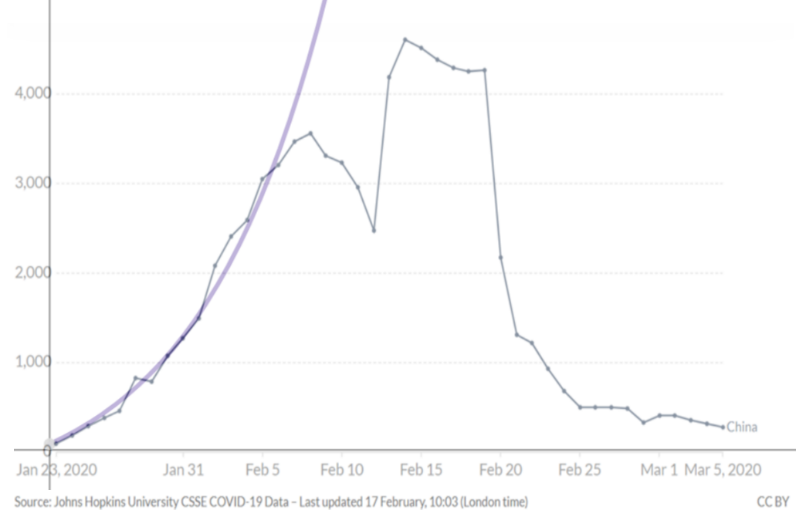 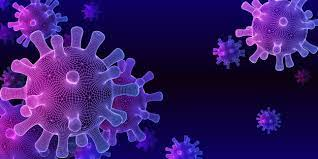 Ideas to explore further
Follow the link for related articles
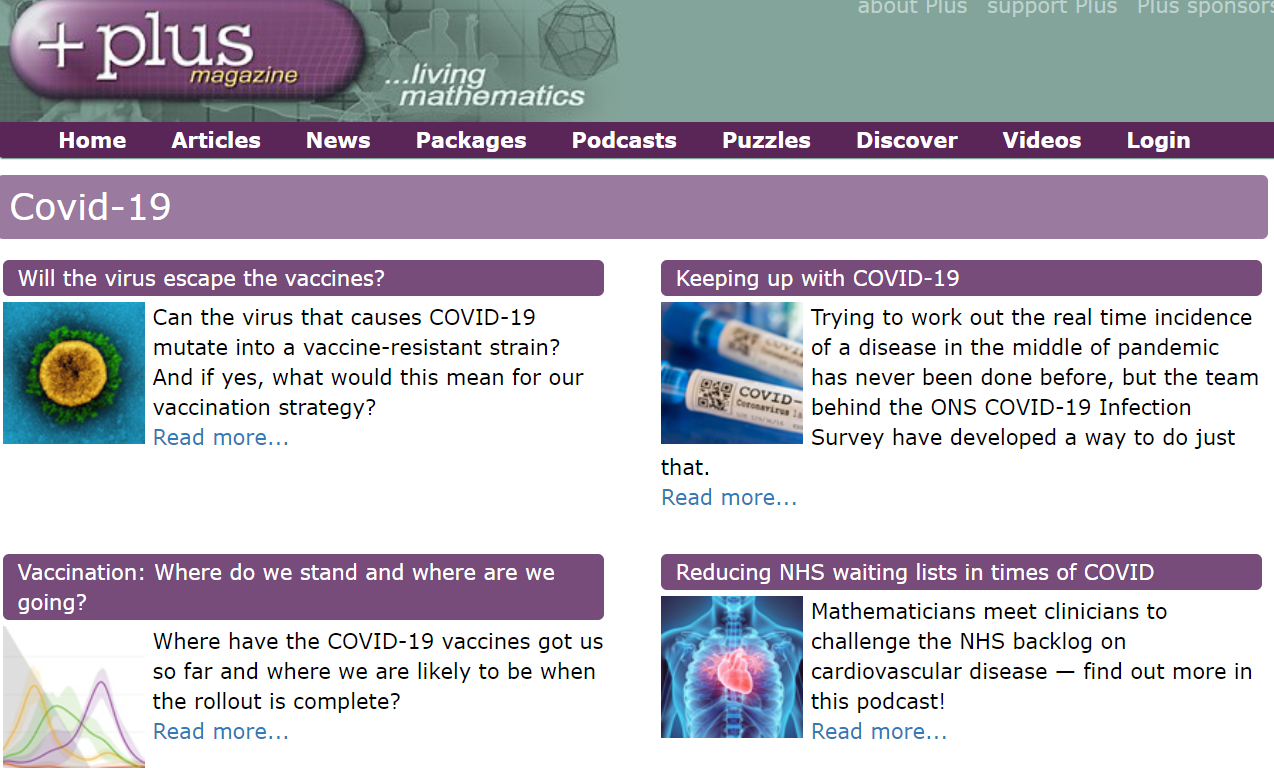